✠VUI HỌC KINH THÁNH✠
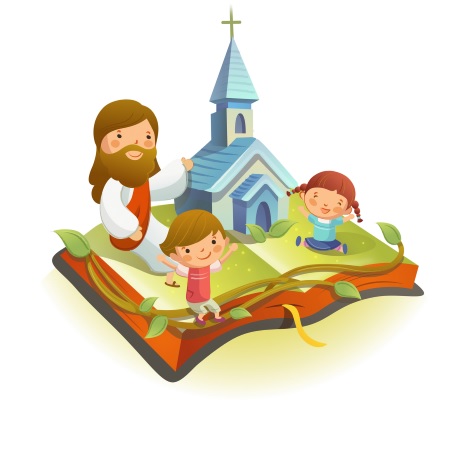 AI YÊU MẾN THẦY
SẼ GIỮ LỜI THẦY
CHÚA NHẬT VIII THƯỜNG NIÊN - NĂM B
LỄ CHÚA BA NGÔI
KẾT THÚC TIN MỪNG CHÚA GIÊ-SU KI-TÔ 
THEO THÁNH MÁT-THÊU
Khi ấy, mười một môn đệ đi tới miền Ga-li-lê, đến ngọn núi Đức Giê-su đã truyền cho các ông đến.
Khi thấy Người, các ông bái lạy, nhưng có mấy ông lại hoài nghi.
Đức Giê-su đến gần, nói với các ông : “Thầy đã được trao toàn quyền trên trời dưới đất.
Đức Giê-su đến gần, nói với các ông : “Thầy đã được trao toàn quyền trên trời dưới đất.
dạy bảo họ tuân giữ mọi điều Thầy đã truyền cho anh em. Và đây, Thầy ở cùng anh em mọi ngày cho đến tận thế.”. Đó là Lời Chúa
HÃY
TÌM
KIẾM
NƯỚC
CHÚA
TRƯỚC
MỌI
SỰ
NGƯỜI
SẼ
LO
CHO
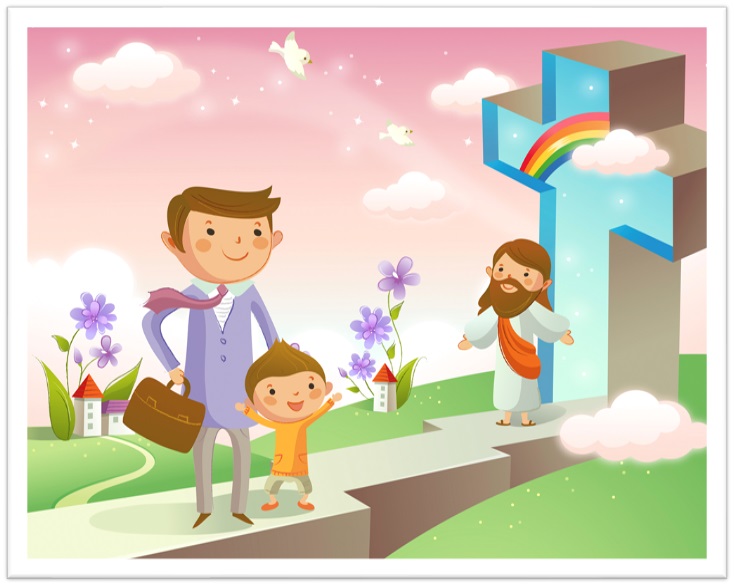 TÌM Ô CHỮ
HÀNG
 DỌC
1
2
3
4
5
6
3.	KHI THẤY NGƯỜI, CÁC ÔNG BÁI LẠY, NHƯNG CÓ MẤY ÔNG LẠI LÀM SAO?
4.	VẬY ANH EM HÃY ĐI VÀ LÀM CHO MUÔN DÂN TRỞ THÀNH MÔN ĐỆ, … … RỬA CHO HỌ NHÂN DANH CHÚA CHA, CHÚA CON VÀ CHÚA THÁNH THẦN
1.	VẬY ANH EM HÃY ĐI VÀ LÀM CHO MUÔN DÂN TRỞ THÀNH … …
5.	CÓ BAO NHIÊU MÔN ĐỆ ĐI TỚI MIỀN GA-LI-LÊ ĐỂ GẶP CHÚA GIÊSU?
6.	THẦY Ở CÙNG ANH EM MỌI NGÀY CHO ĐẾN … …
2.	THẦY Ở CÙNG … … MỌI NGÀY CHO ĐẾN TẬN THẾ
Hãy mang Lời Chúa đến cho mọi người
Học với Giê-su - Học cùng Giê-su
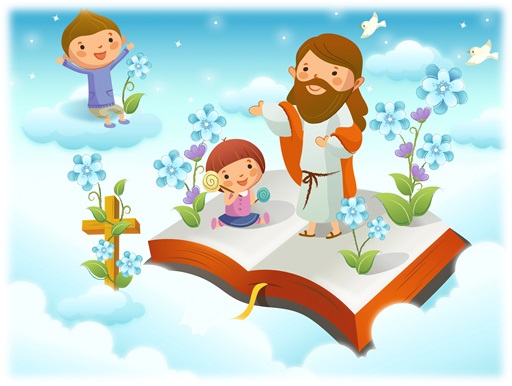 TRẮC NGHIỆM
1. Đức Giêsu hẹn gặp các môn đệ tại miền nào?
A
B
C
D
Miền Thập tỉnh
Miền Giuđê.
Miền Samaria.
Miền Galilê.
C
Miền Galilê.
Đáp án
2. Khi gặp Đức Giêsu các môn đệ có hành động gì?
A
B
C
D
Cả a, b và c đúng.
Tôn thờ
Bái lạy
Van xin
B
Bái lạy
Đáp án
3. Đức Giêsu bảo các môn đệ Thầy đã được trao ban điều gì?
A
B
C
D
Cả a, b và c đúng.
Toàn quyền sự sống và cái chết.
Mọi quyền hành của vũ trụ.
Toàn quyền trên trời dưới đất.
C
Toàn quyền trên trời dưới đất.
Đáp án
4. Đức Giêsu bảo anh em hãy đi và làm cho muôn dân trở thành môn đệ, dạy bảo họ điều gì?
A
B
C
D
Cả a, b và c đúng.
Những giới luật của Thiên Chúa.
Mọi điều Thầy đã truyền cho anh em.
Những điều sách luật dạy.
B
Mọi điều Thầy đã truyền cho anh em.
Đáp án
THIẾU NHI YÊU CHÚA
Thiếu nhi làm gì để tuyên xưng Thiên Chúa Ba Ngôi?